The students set up another circuit and decided to measure the current at different points around the circuit. A diagram of their circuit is shown below.

Ammeter 1 measured a current of 12 amps

What was the current reading shown on:

4)	Ammeter 2__________

5)	Ammeter 3_________

6)	Ammeter 4  _________
Some students set up a circuit and decided to measure the current at different points around the circuit.

A diagram of their circuit is shown below.

Ammeter 1 measured a current of 6 amps

What was the current reading shown on:

Ammeter 2__________

Ammeter 3_________
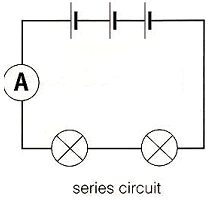 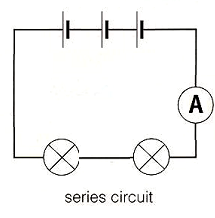 6V
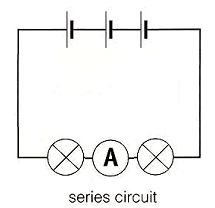 V1
3
1
The students set up another circuit and decided to measure the voltage at different points around the circuit. A diagram of their circuit is shown below.

What was the voltage reading shown on:

7)	Voltmeter 1__________

8)	 Voltmeter 2 _________

9)	 Voltmeter 3 _________
4
1
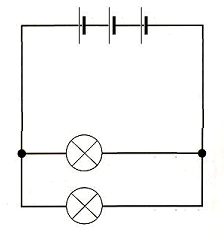 2
2
3)      Use the words below to complete the paragraph

Series :	Parallel :	 Different :	The same 

Their results showed that in a _____________circuit The current is  ___________at each point in the circuit
3
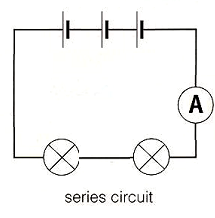 V3
V2
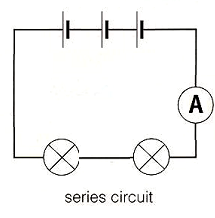 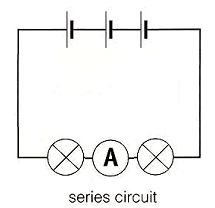 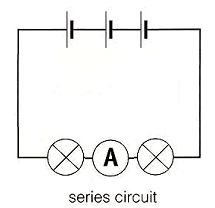